RUPA DASAR 3 DIMENSI
Berikut ini aplikasi bentuk  trimatra untuk bidang arsitektur :
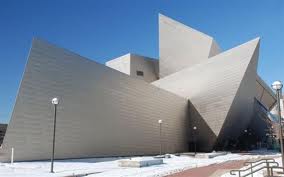 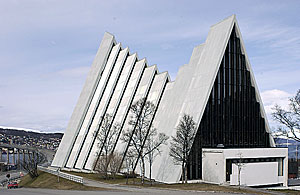 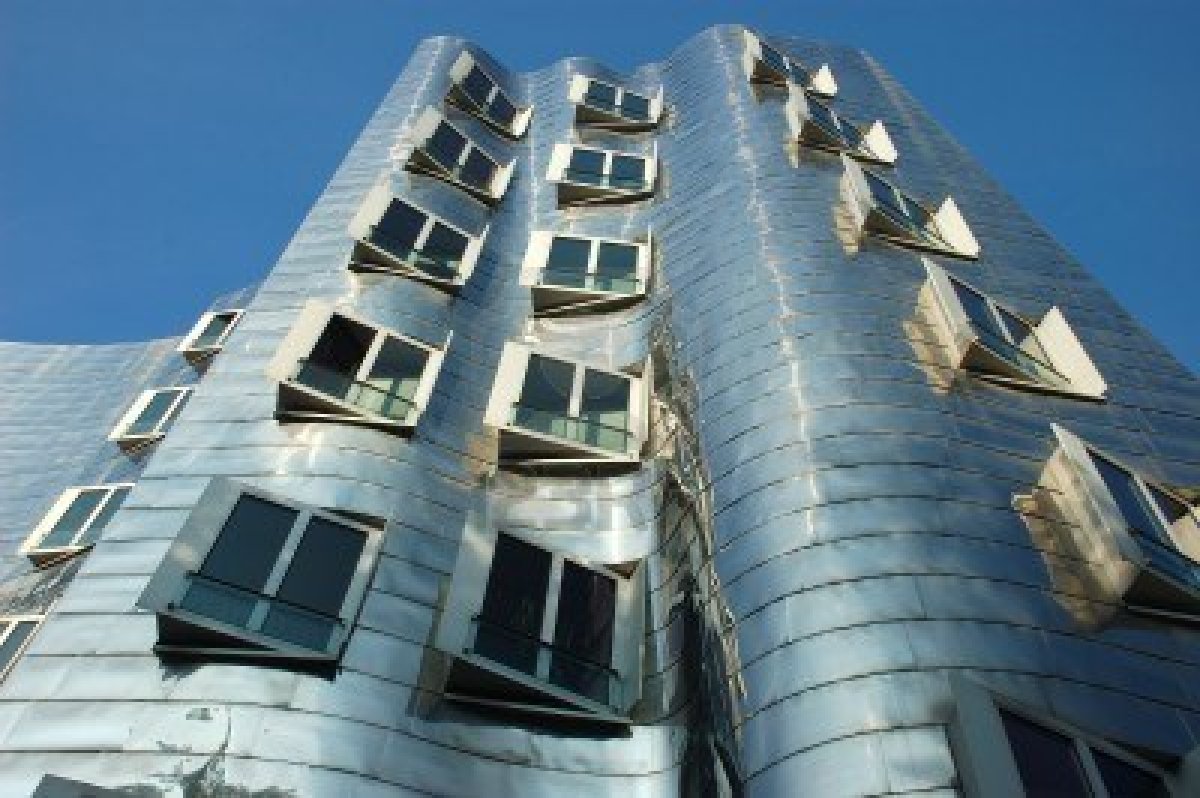 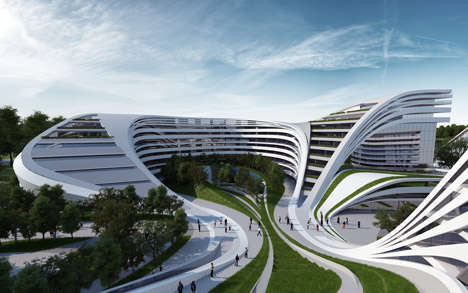 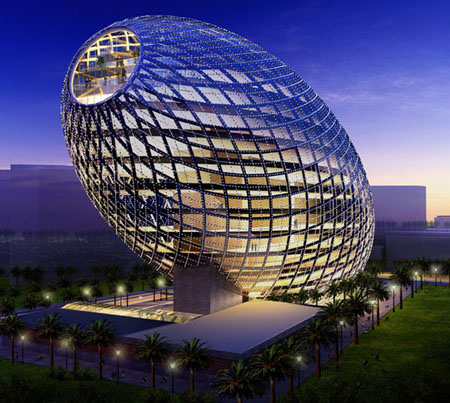 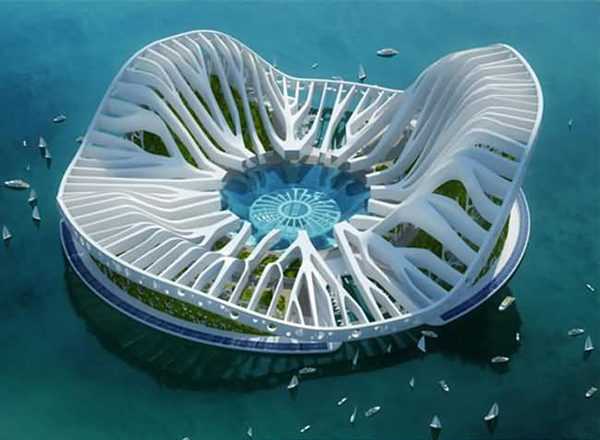 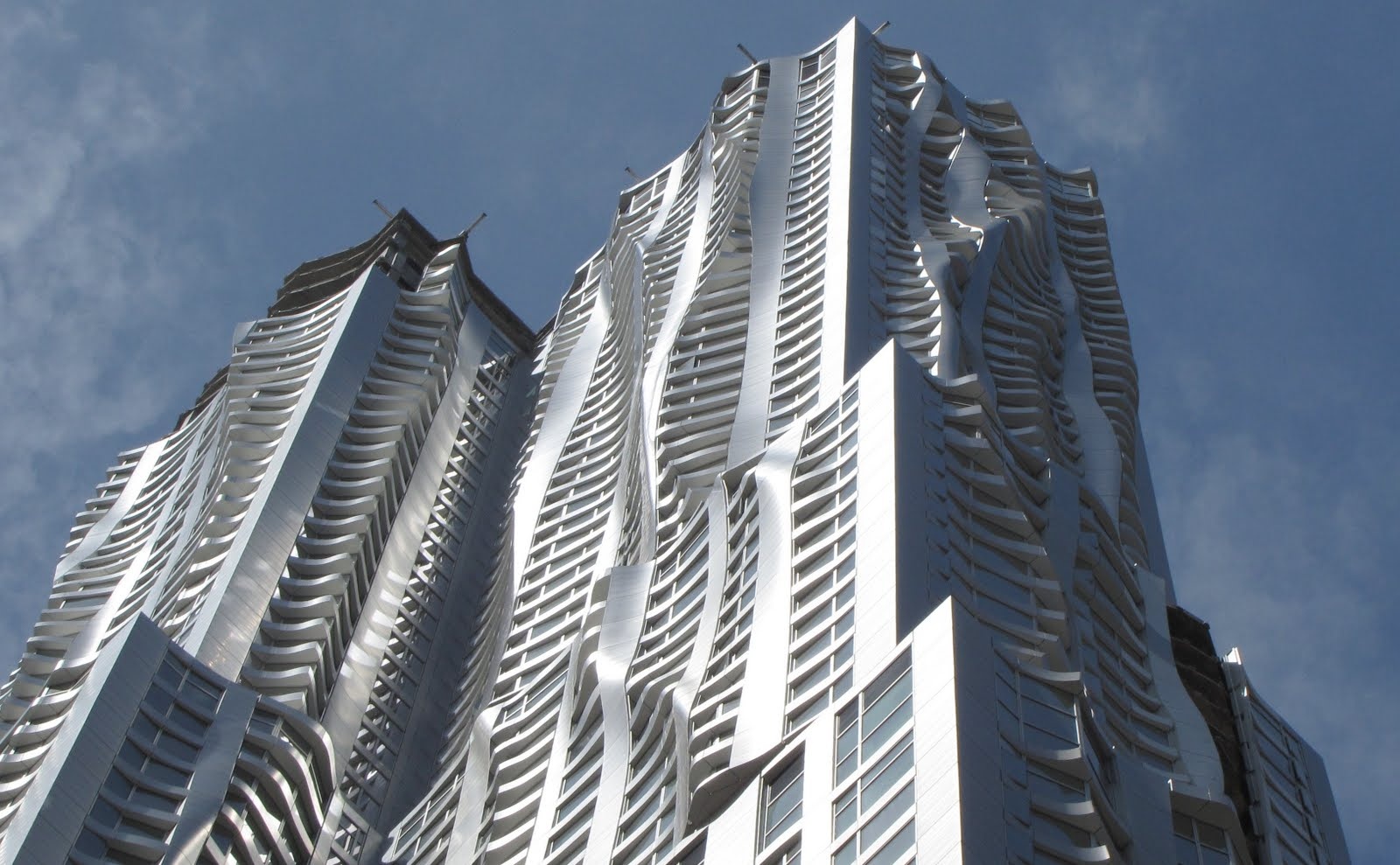 RUPA DASAR 3 DIMENSI
Berikut ini aplikasi bentuk  trimatra untuk bidang DKV :
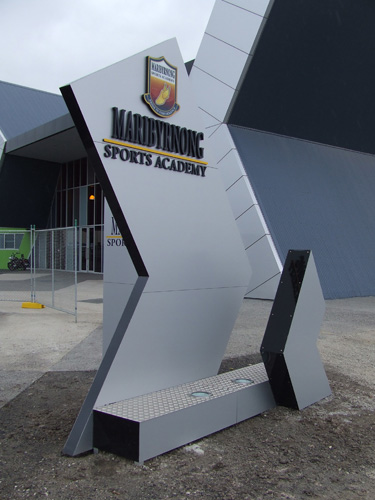 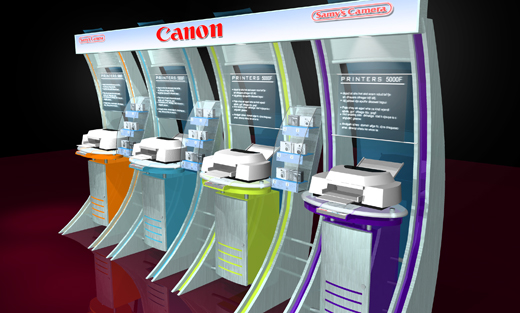 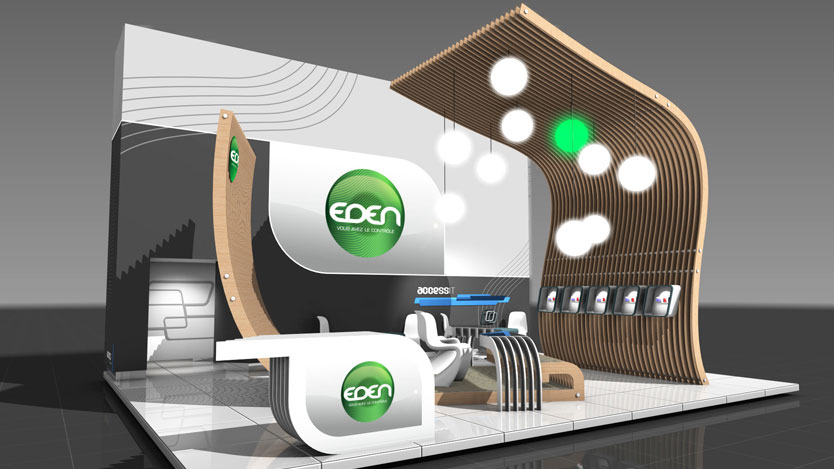 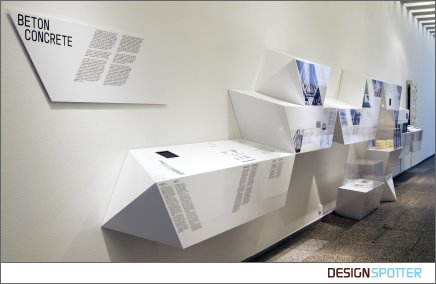 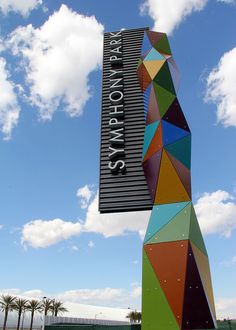 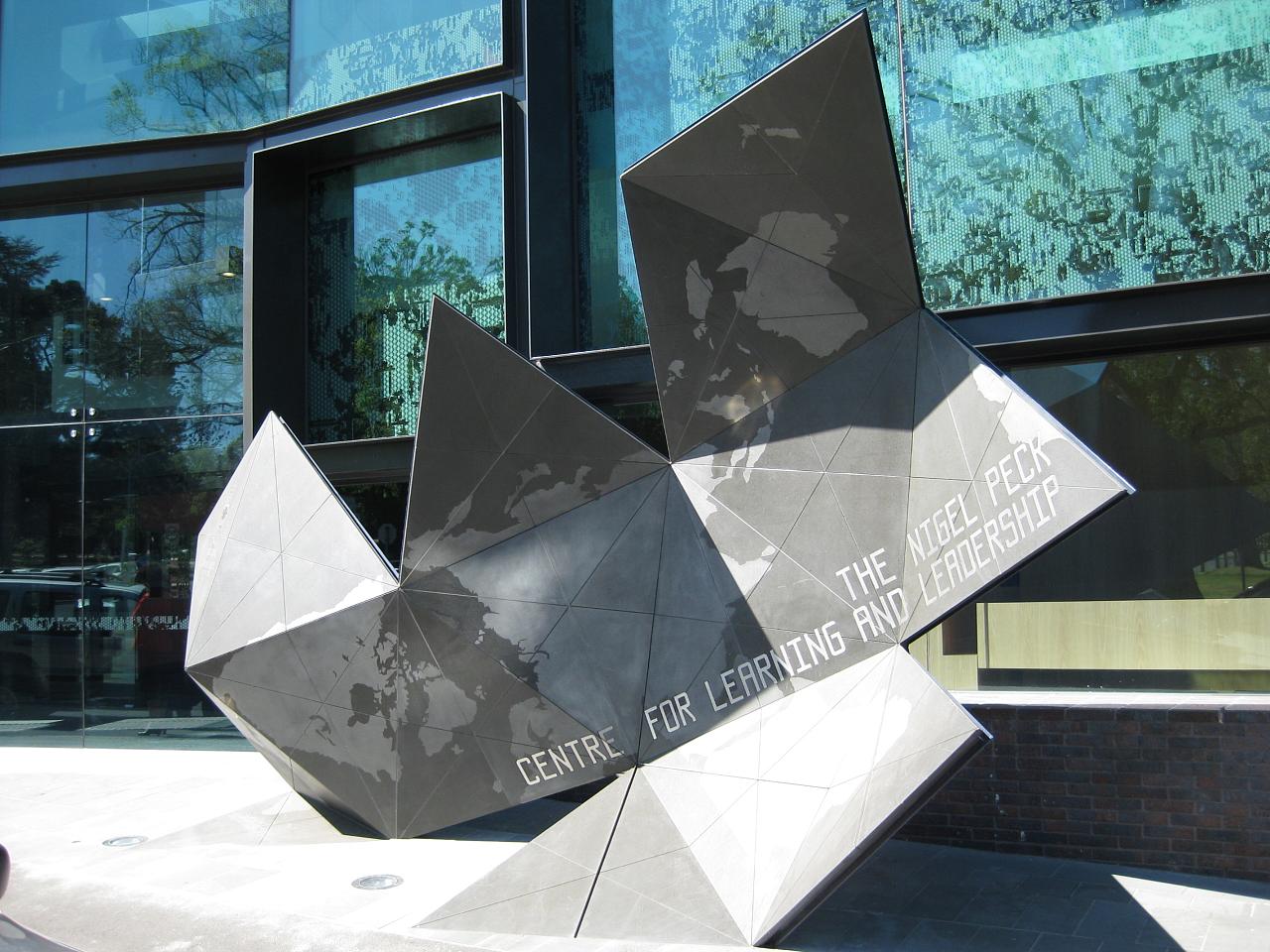 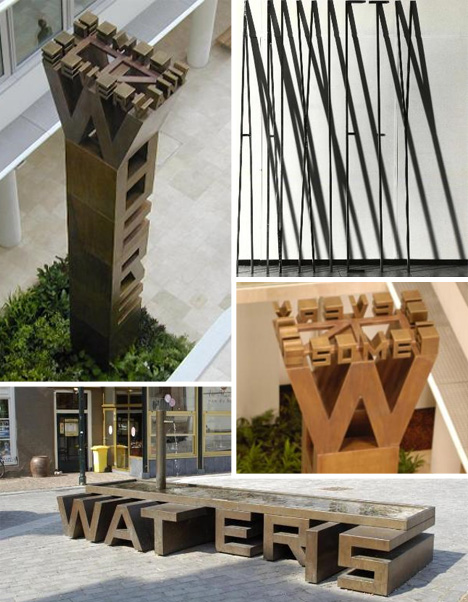 RUPA DASAR 3 DIMENSI
Unsur rupa dasar yaitu :

Unsur konsep : titik, garis, bidang dan bentuk
Unsur fisik : raut, ukuran, warna, dan tekstur
Unsur pertalian (tautan) : kedudukan, arah, ruang dan gaya berat

Prinsip rupa dasar yaitu : 

Irama atau keselarasan 
Kesatuan atau Unity
Dominasi atau penekanan
Keseimbangan
Proporsi atau perbandingan
Kesederhanaan atau Kejelasan
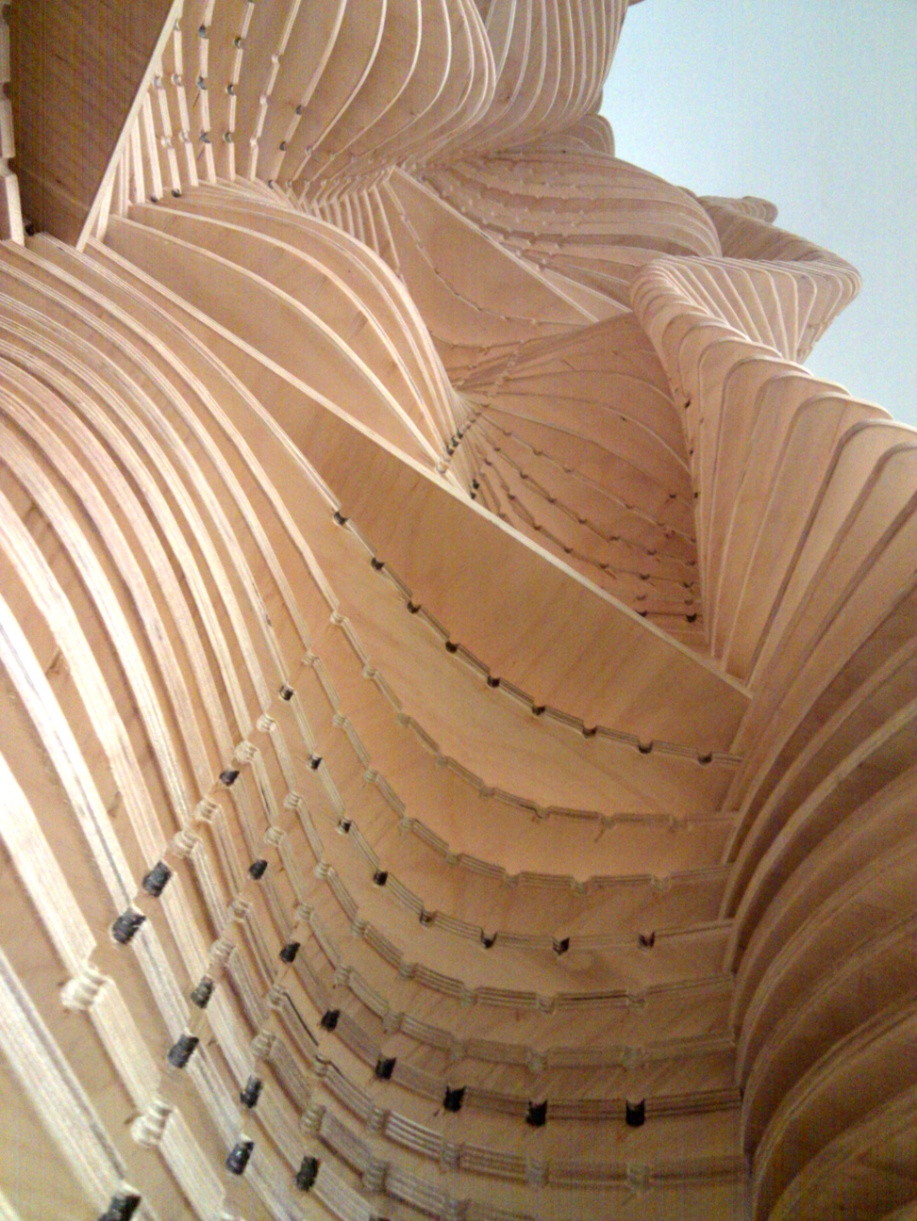 Sumber pustaka : Wong, Wucius, Beberapa Asas Merancang Trimatra, (Bandung : Penerbit ITB, 1986).
RUPA DASAR 3 DIMENSI
Penerapan Unsur  dan Prinsip dasar dalam proses pengolahan dan pembuatan objek 3 dimensi akan diterapkan pada material :

1. Material bidang datar
2. Material yang memiliki volume
3. Material serat 
4. Mix media (Penggabungan material), dll
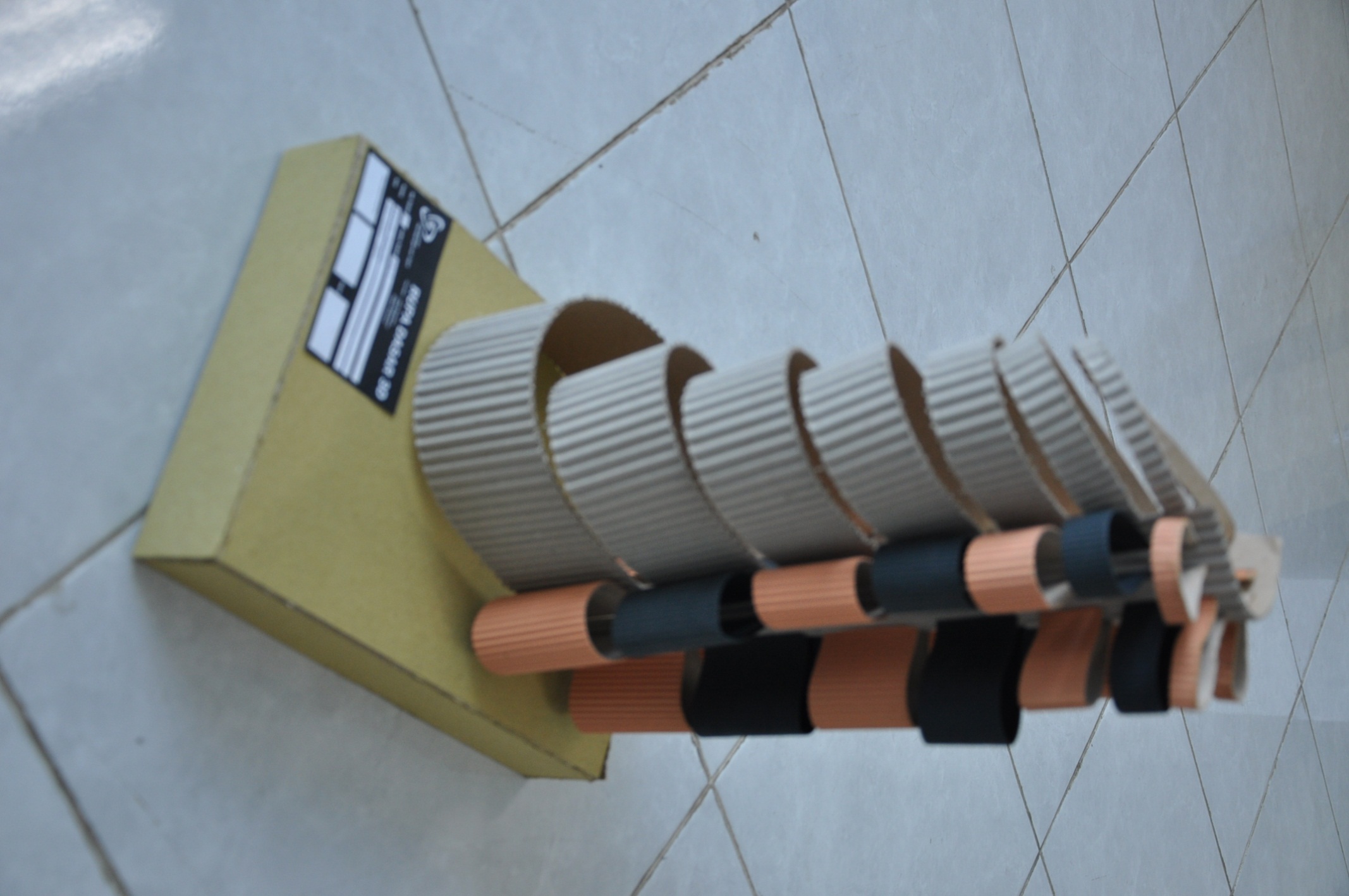